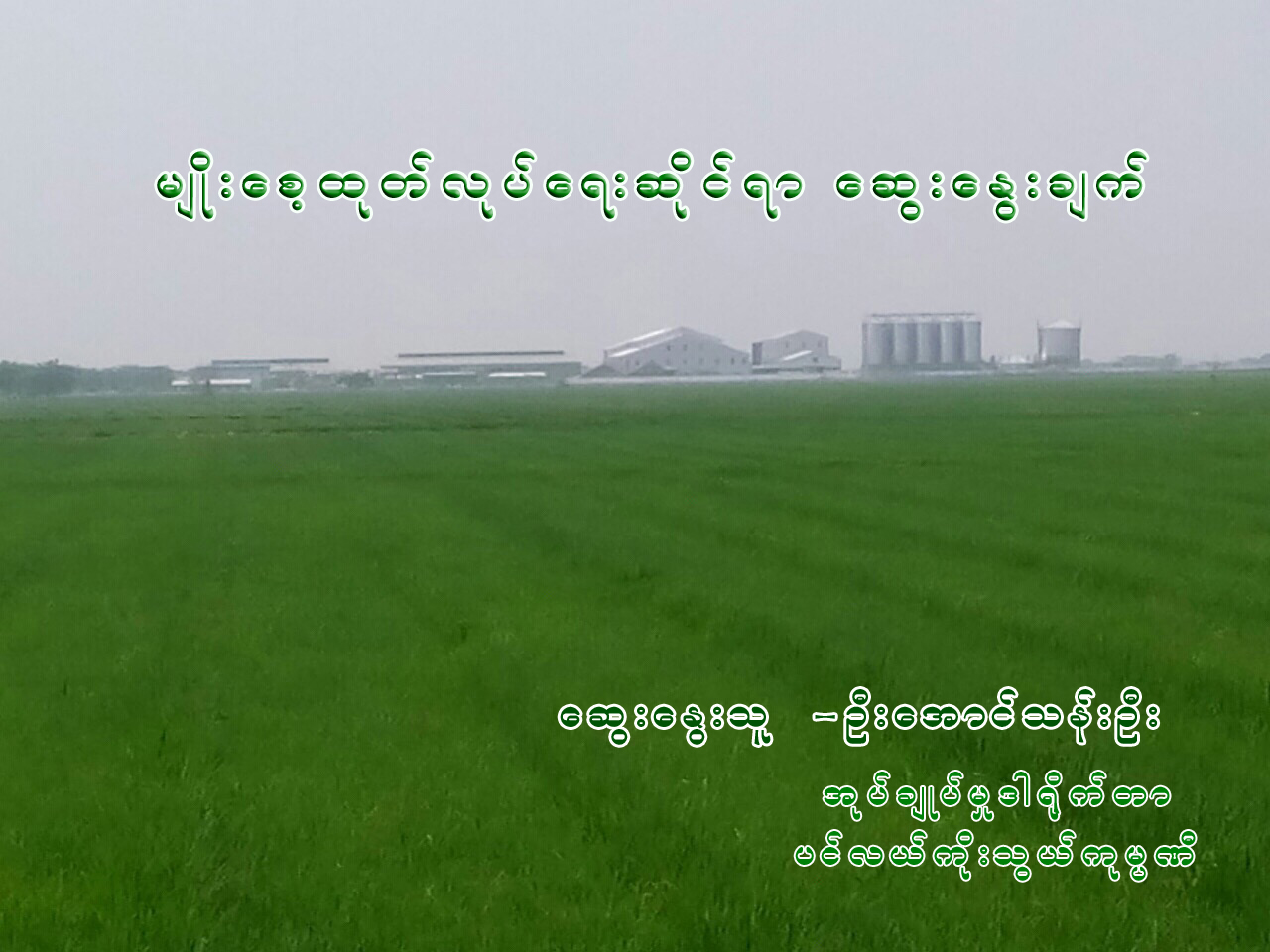 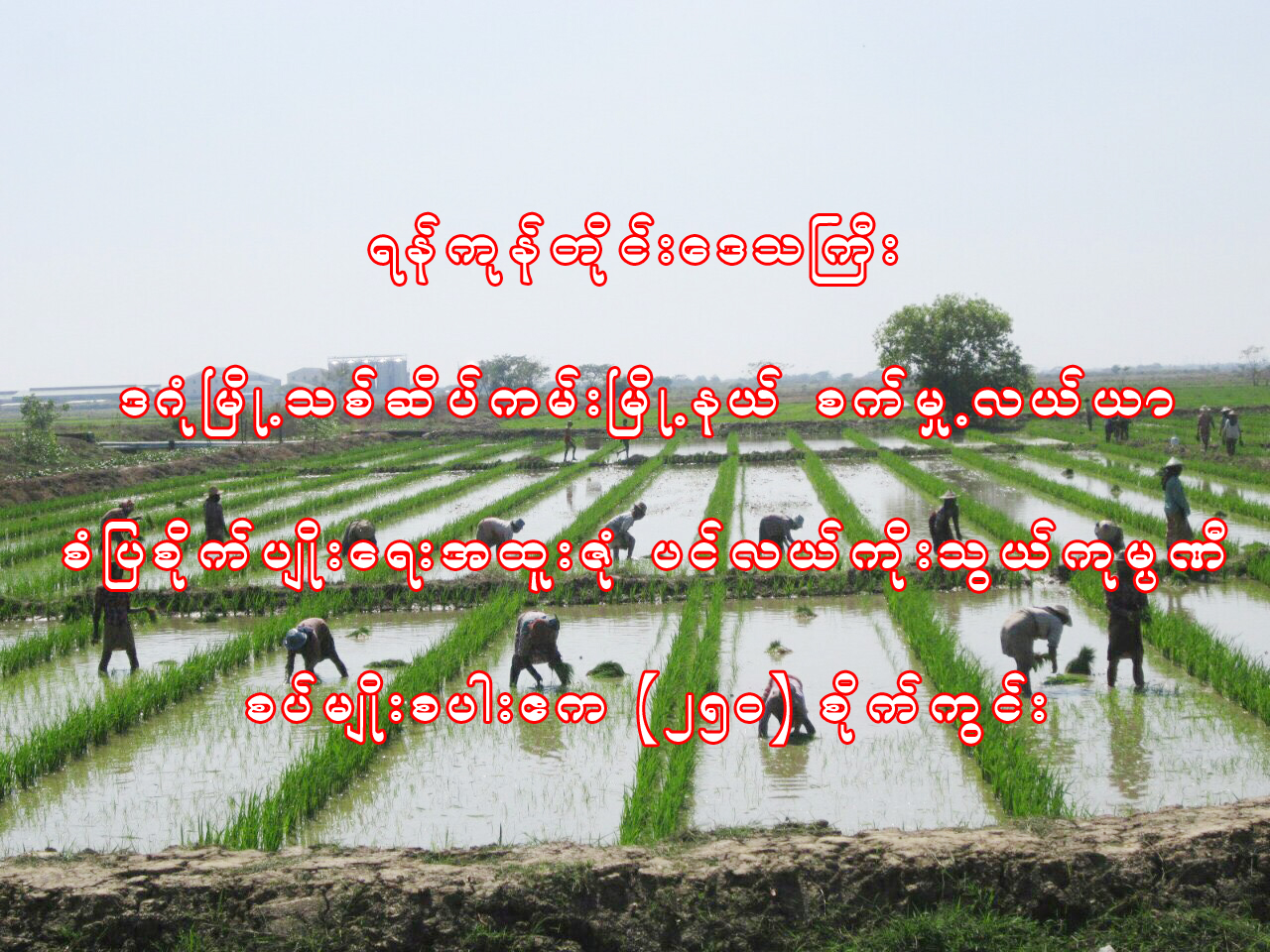 1
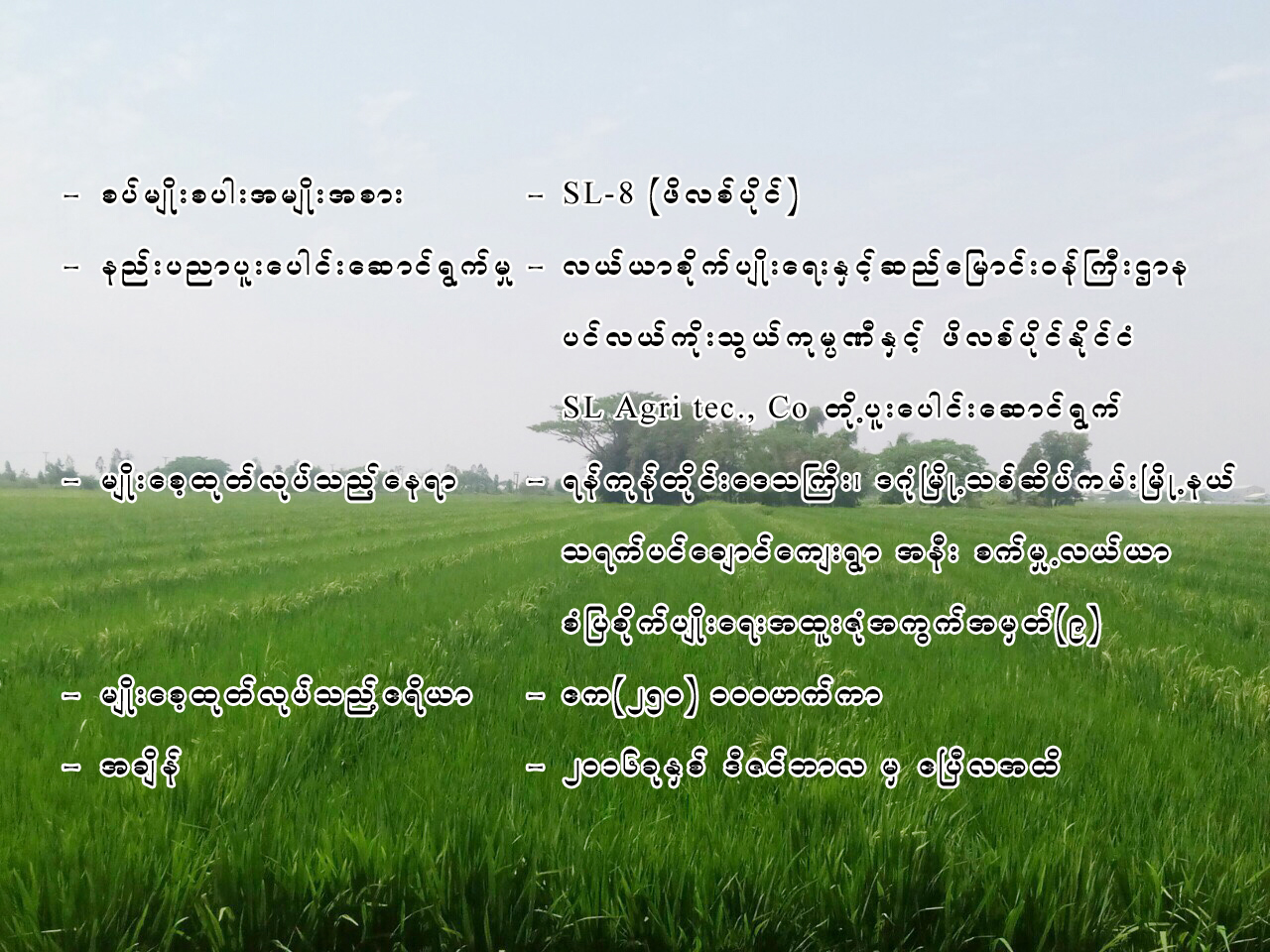 2
3
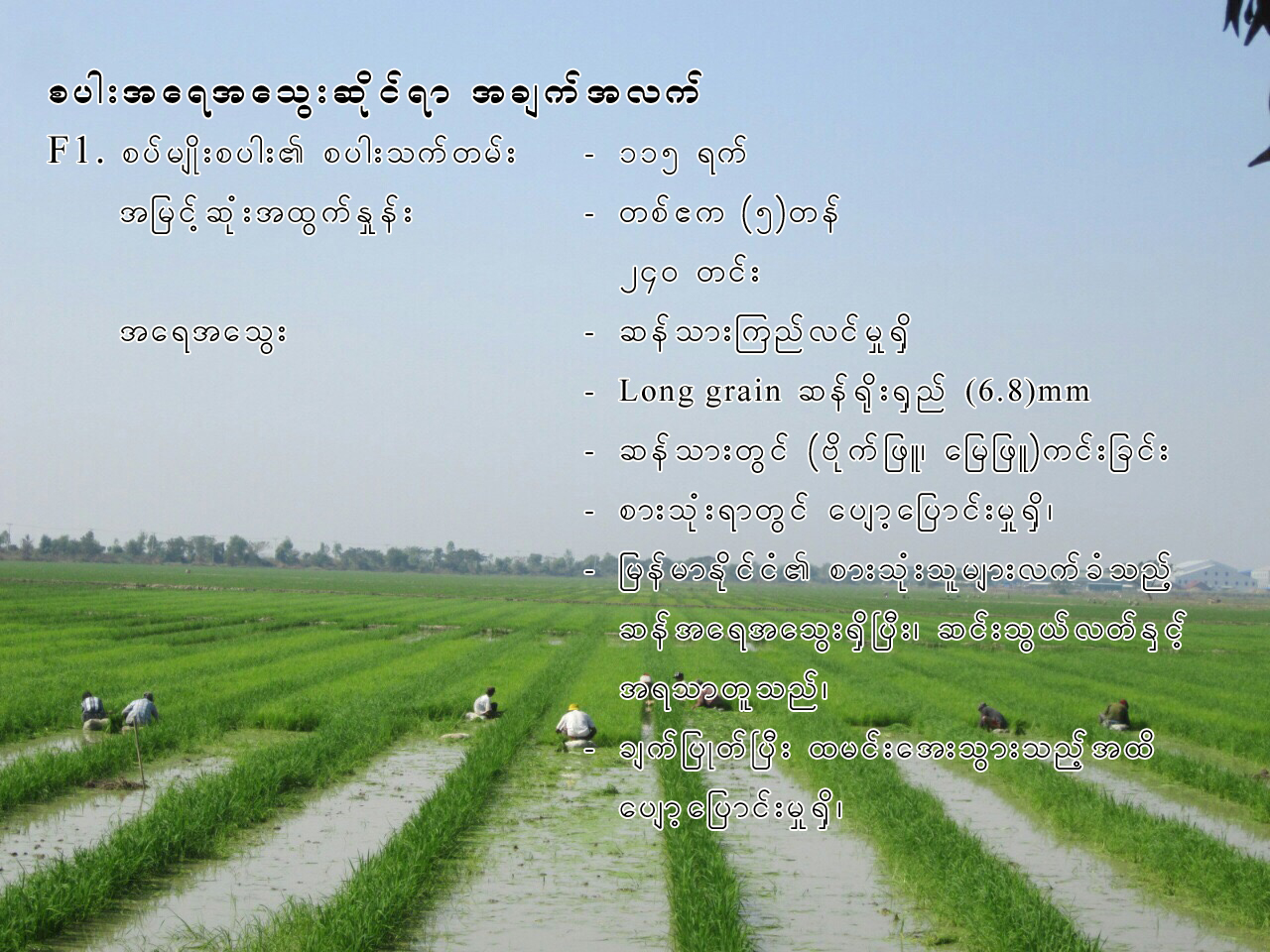 4
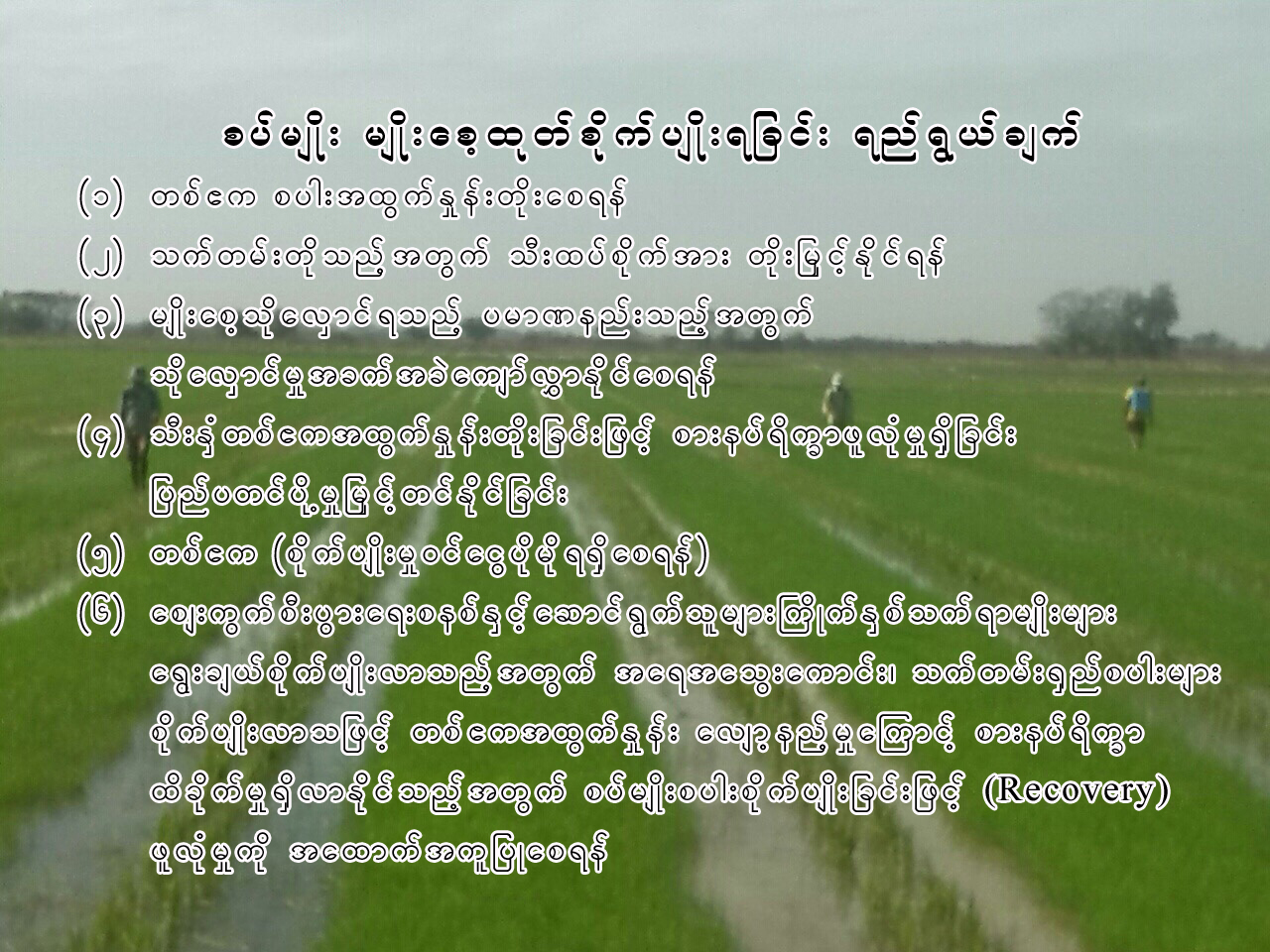 5
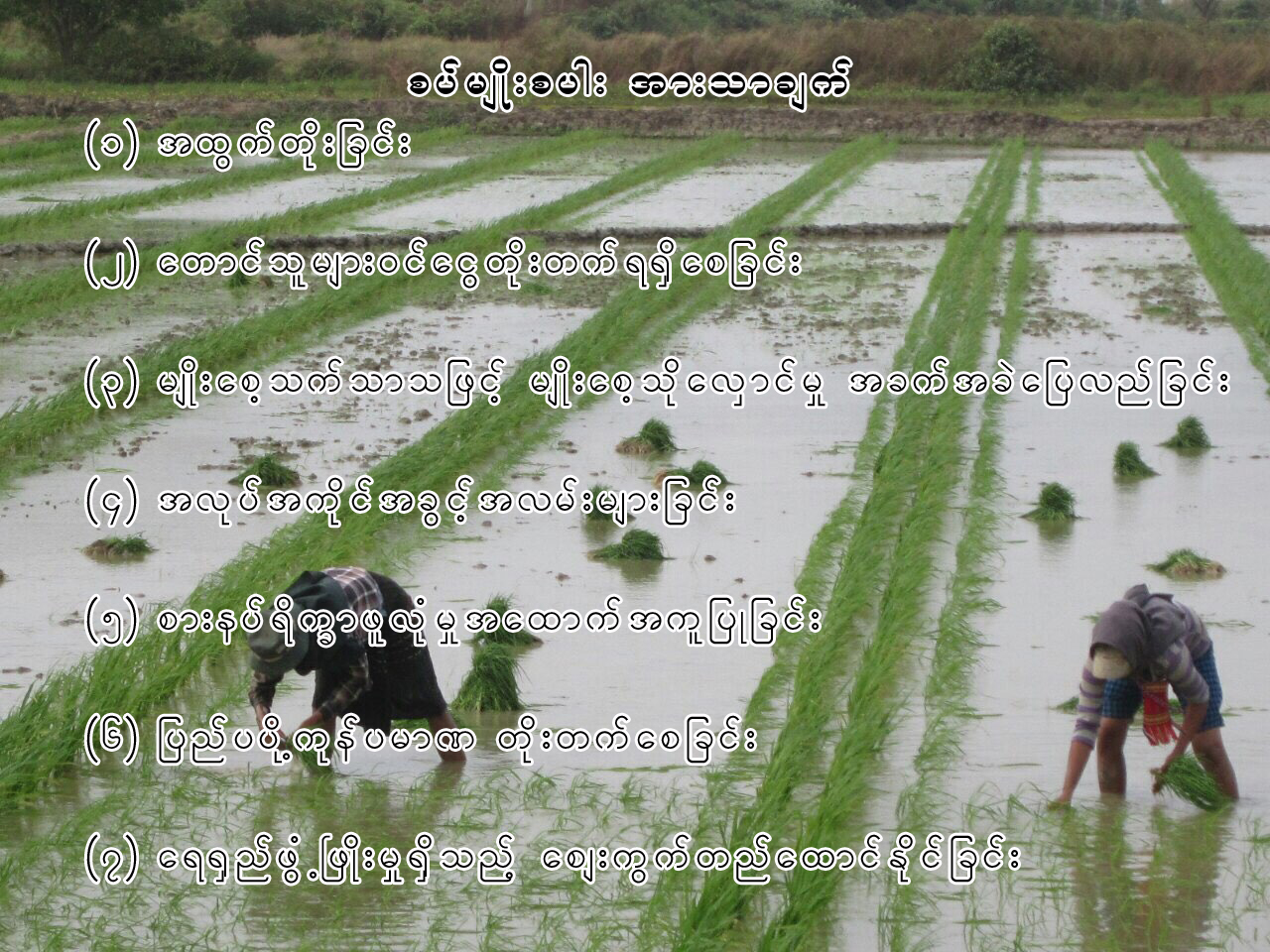 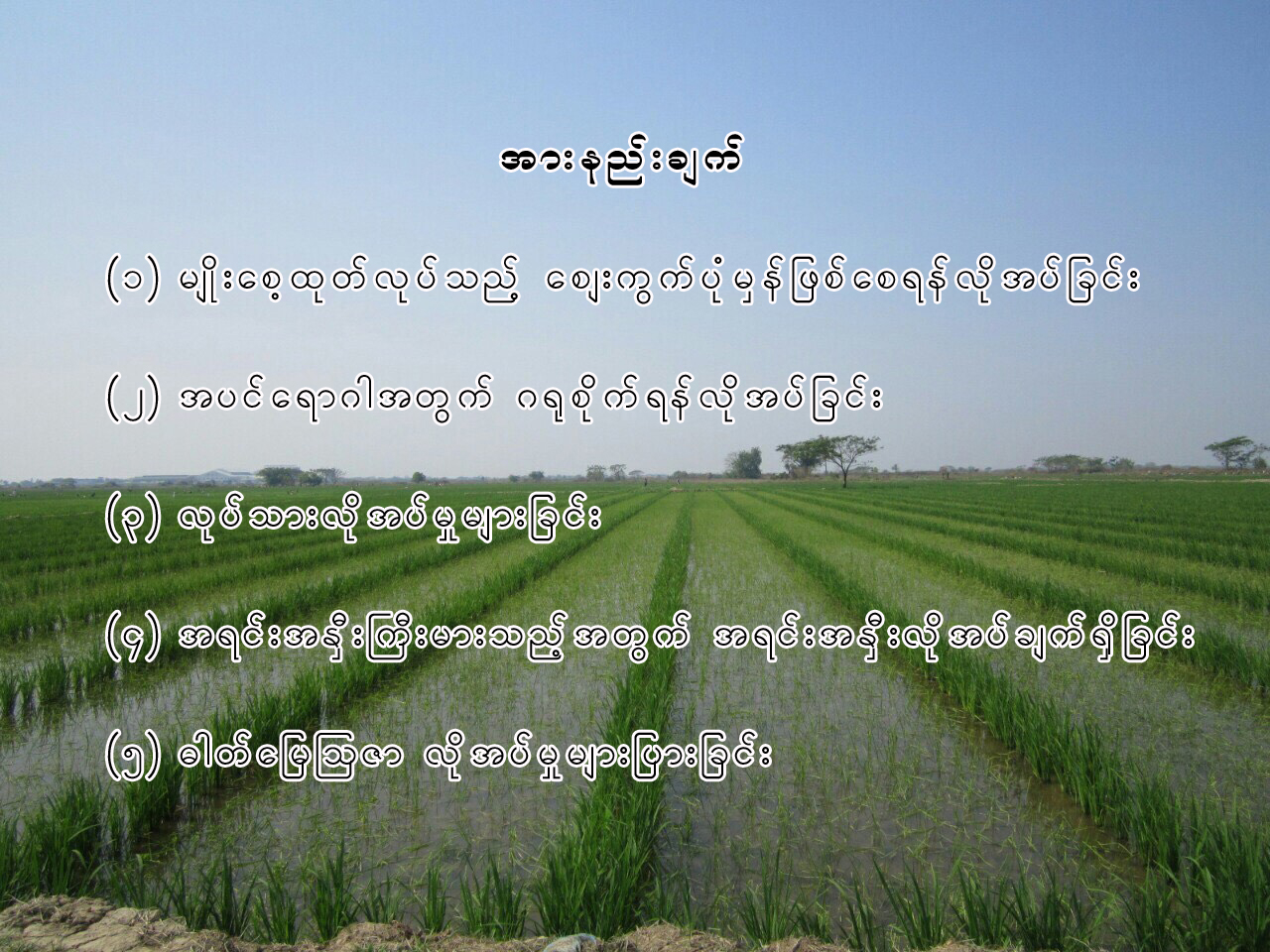 6
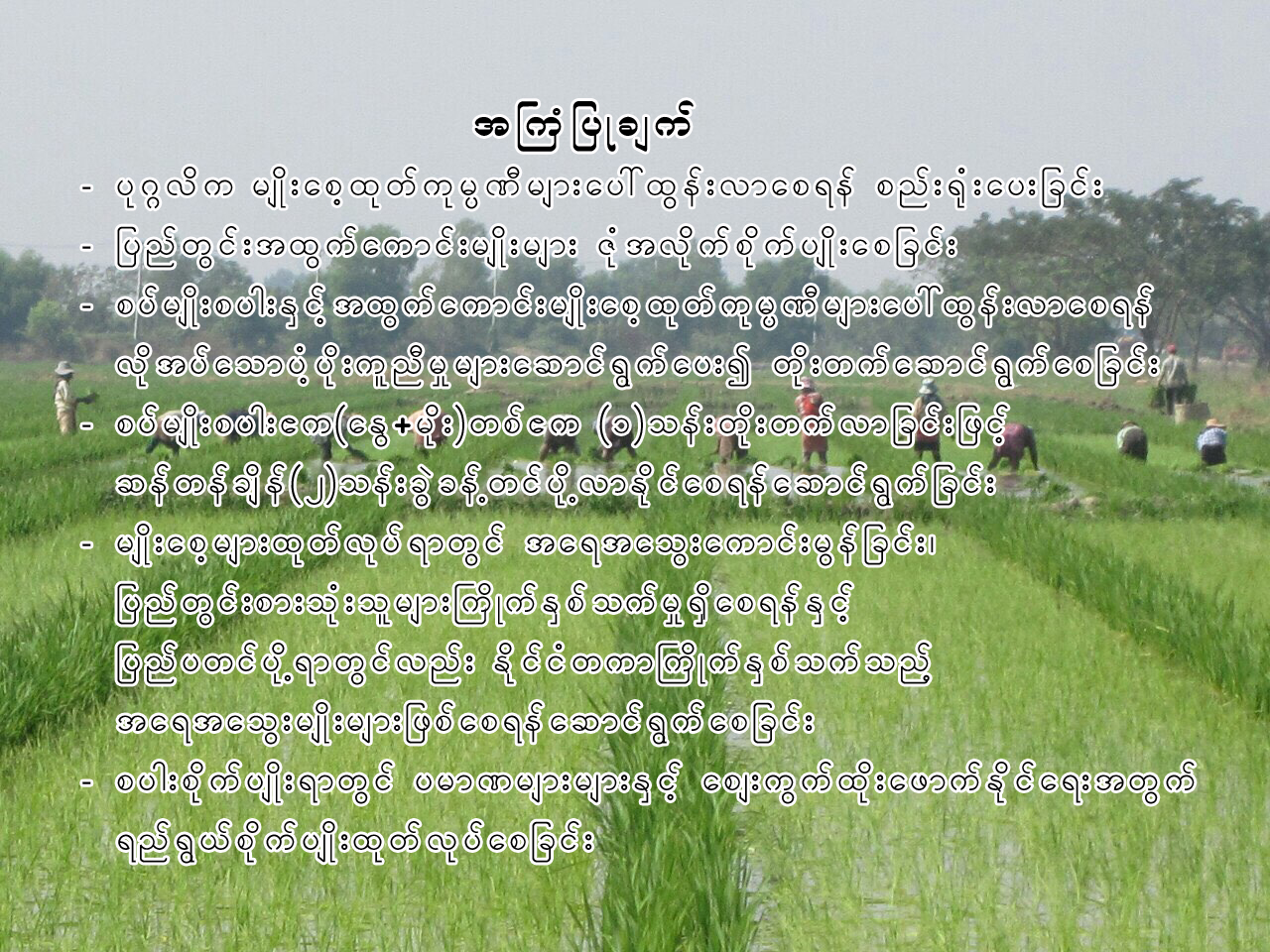 7